Aufarbeitungsverein Bürgerkomitee 15. Januar e.V.
Was macht der Fuchs auf dem Stasi-Gelände?
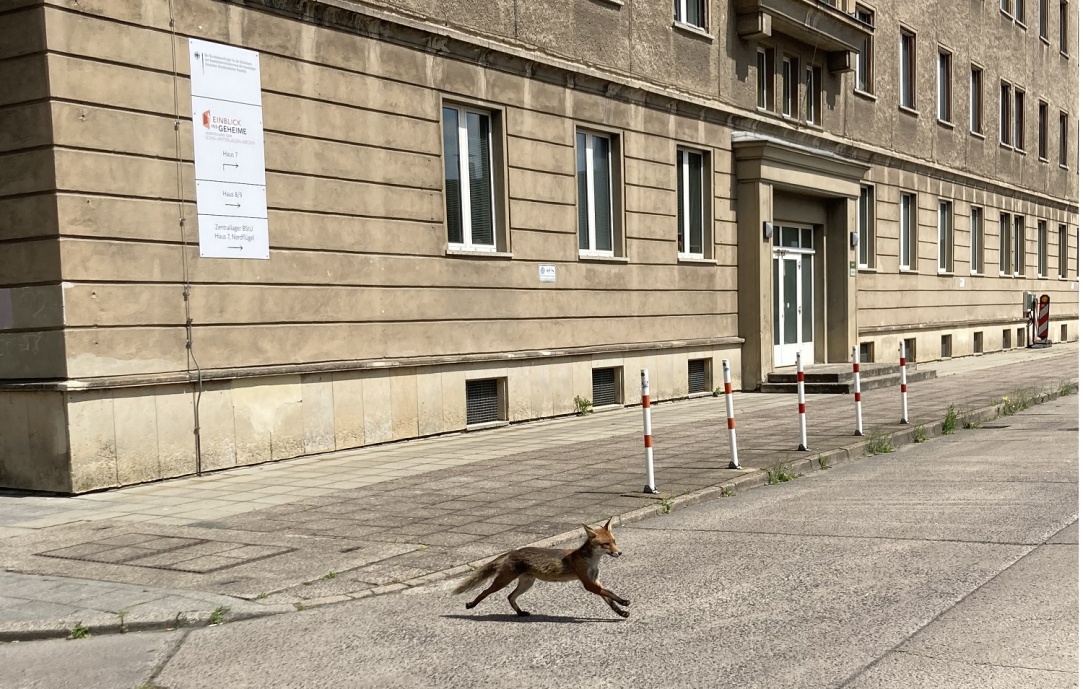 Dieser Tage läuft ein Fuchs über das Gelände
Was er wohl sucht? 
Akten, Ausstellungen, Innovationen, Veranstaltungen, Kino?
Der Blick aus der Vogelperspektive: 
Sieht groß, mächtig wie eine Burg aus. 
Eine Stasi-Burg eben. Von der Ferne alles ok. 
Aber aus der Nähe betrachtet?
Was Gutes: Die Stasi-Akten
Durch Bürgerengangement für die Aufarbeitung bewahrt. 
Heute im Bundesarchiv.
Noch was Gutes: Das Stasimuseum
Durch Engagement eines Bürgervereines gerettet: 
Die Chefetage des Stasi-Chef. Heute Museum in Vereinshand.
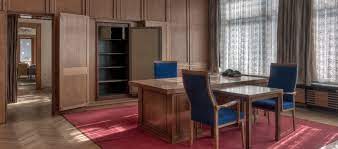 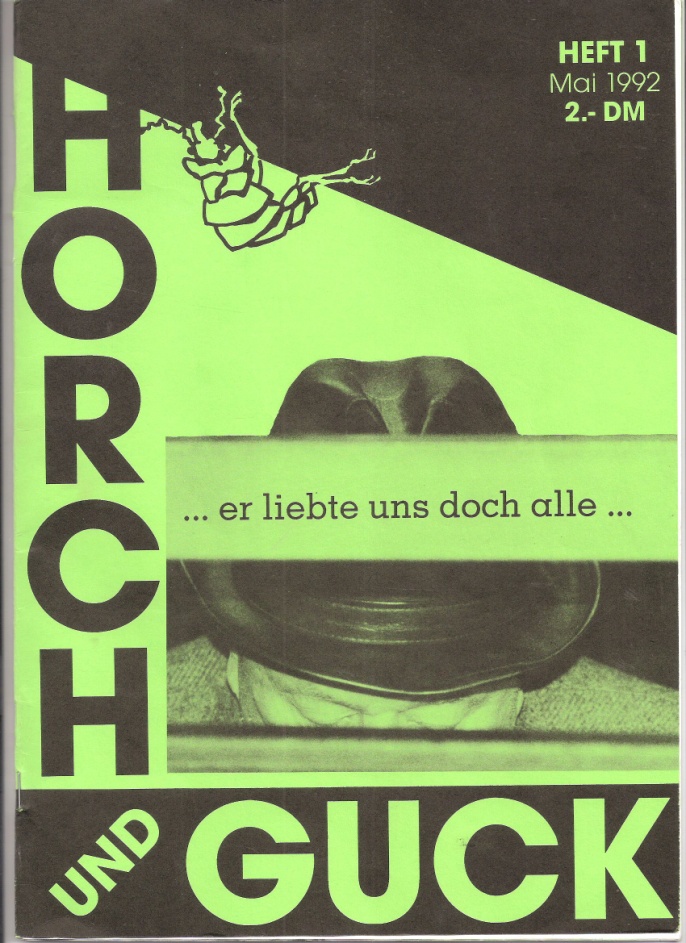 Noch was Gutes
Aufarbeitungsaktivitäten
Seit 1990 sind auf dem Gelände viele Vereine tätig. Sie kümmern sich um die Aufarbeitung der DDR/Stasi-Geschichte. Lange Jahre wurde hier die Aufarbeitungszeitschrift Horch und Guck herausgegeben. 
Heute H-und-G.info im Internet.
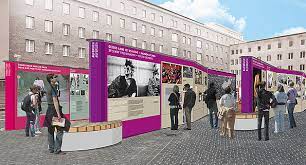 Noch was Gutes: Ausstellungen
NGOs erstellten Ausstellungen: Hier zu Revolution und Mauerfall 1989
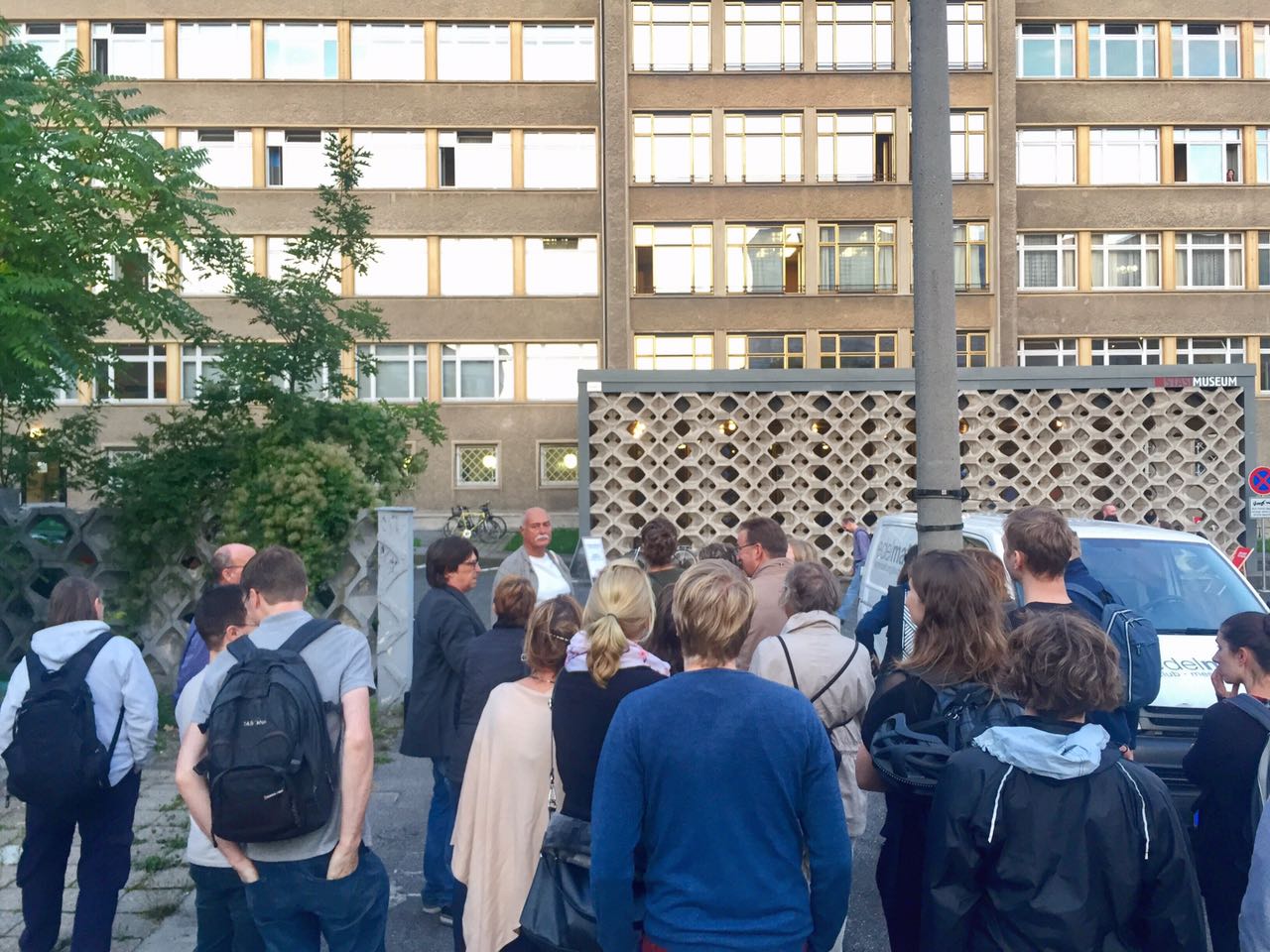 Noch was Gutes: Besucher
Es gibt zahlreiche Führungen. Geländeführungen macht das Bürgerkomitee 15. Januar e.V.
Belebt wird das Gelände nicht nur durch Aufarbeitungsinitiativen.  Das Ärztehaus zieht täglich hunderte von Bürgern auf das Gelände. Ursprünglich privatwirtschaftlich.
Noch was Gutes: Das Ärztehaus
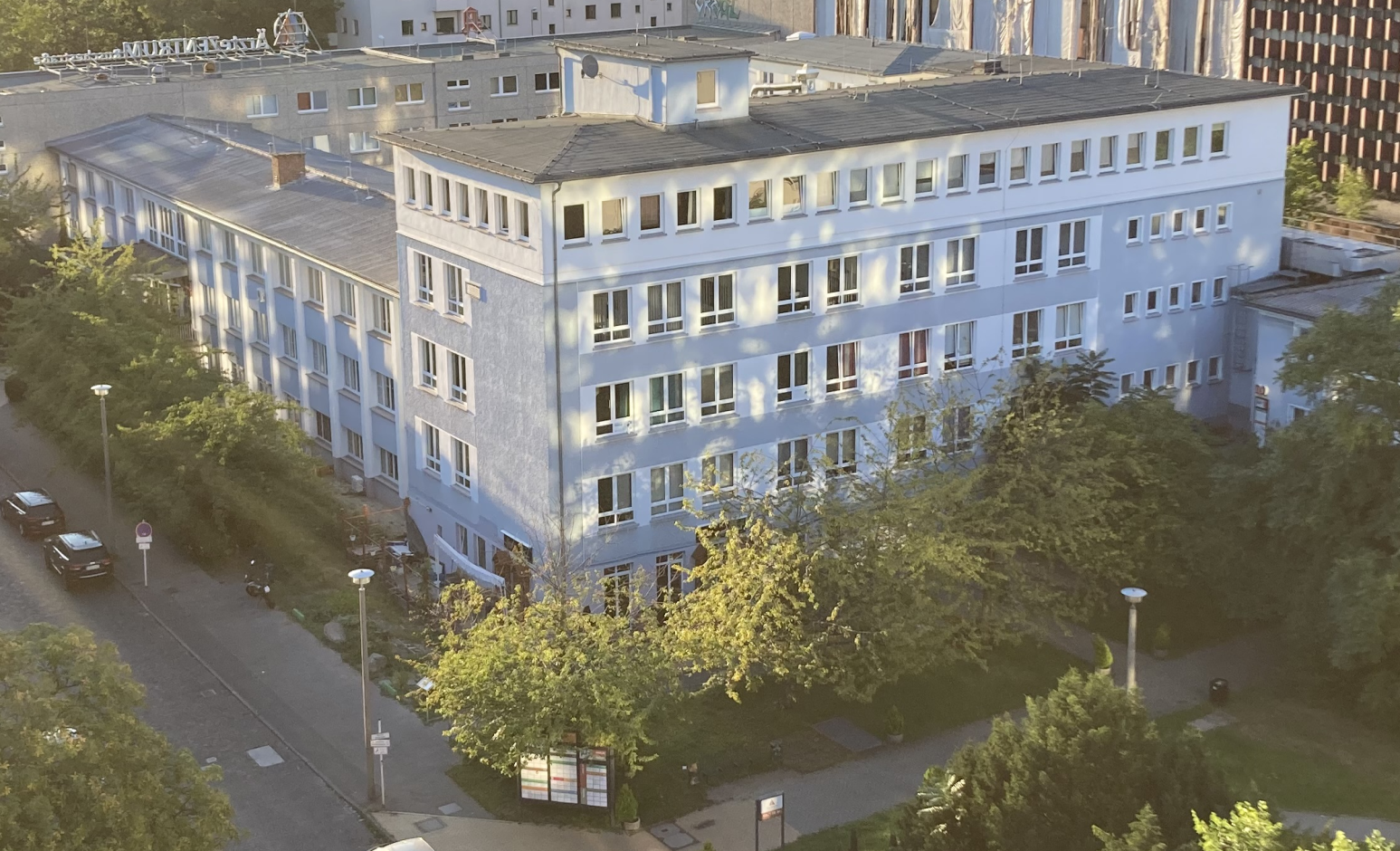 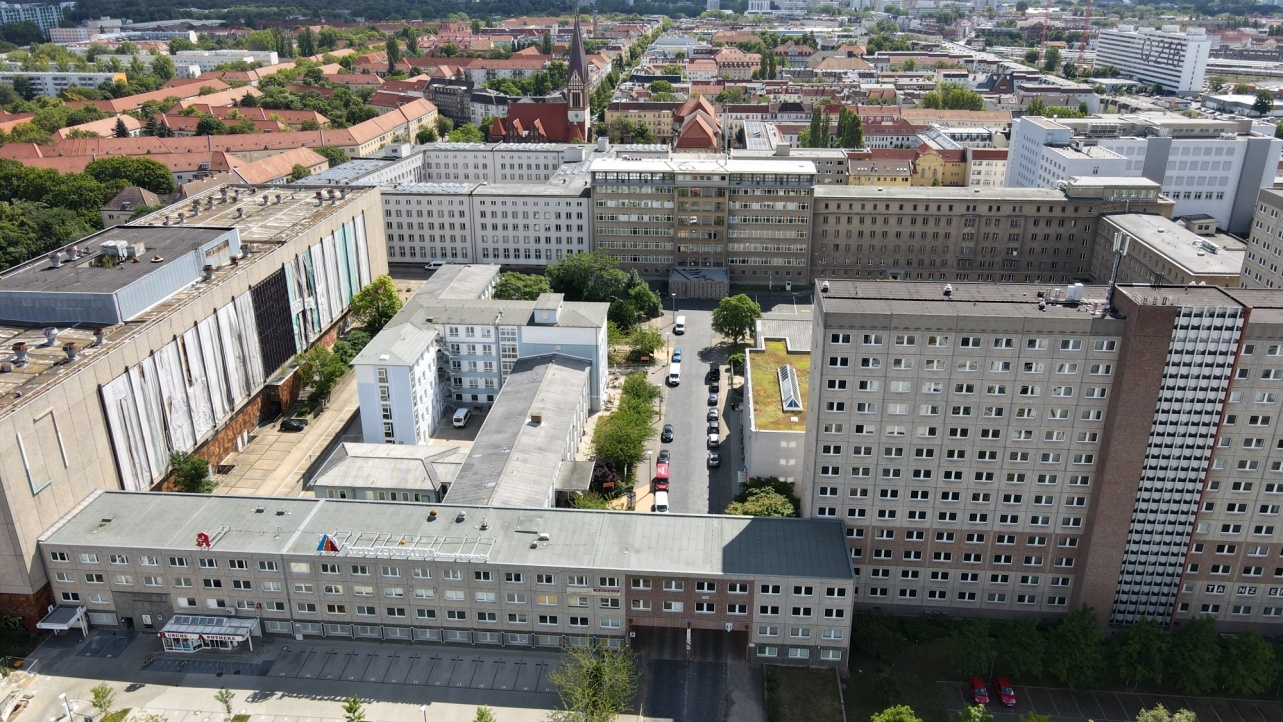 Jetzt reichts: Soweit das Positive…
Aber Genauer hinsehen……
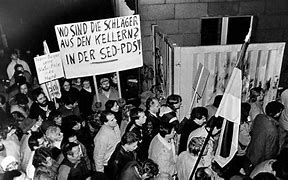 Vandalismus
Das berühmte Tor, was die Bürger 1990 stürmten, ist verschwunden. Keiner kümmerte sich darum.
Vandalismus
Propagandabilder wie dieses verschwanden. 
Keiner kümmerte sich darum.
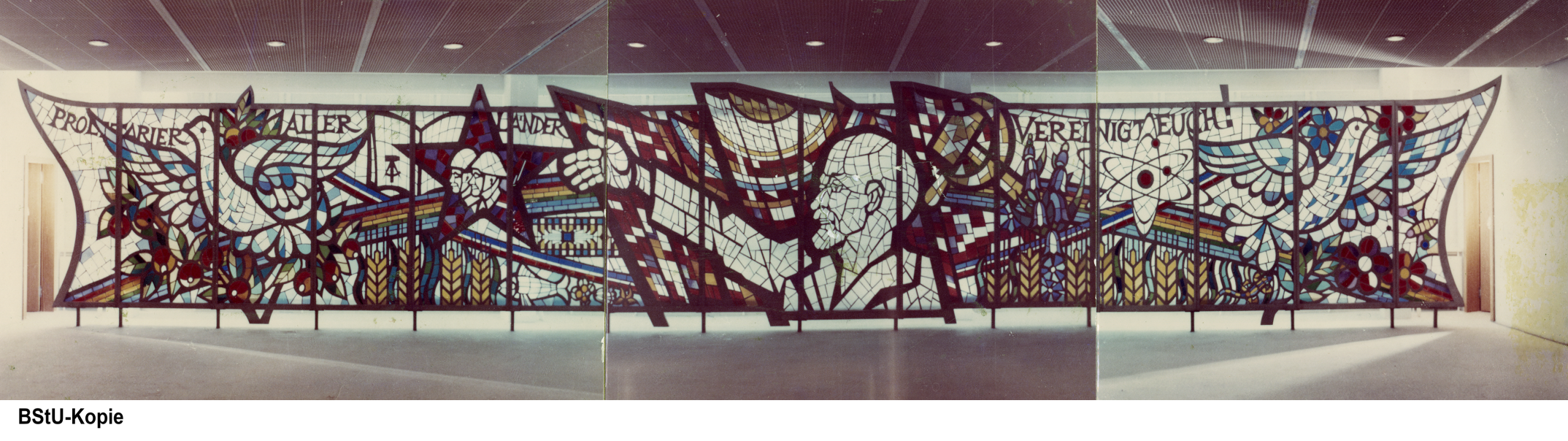 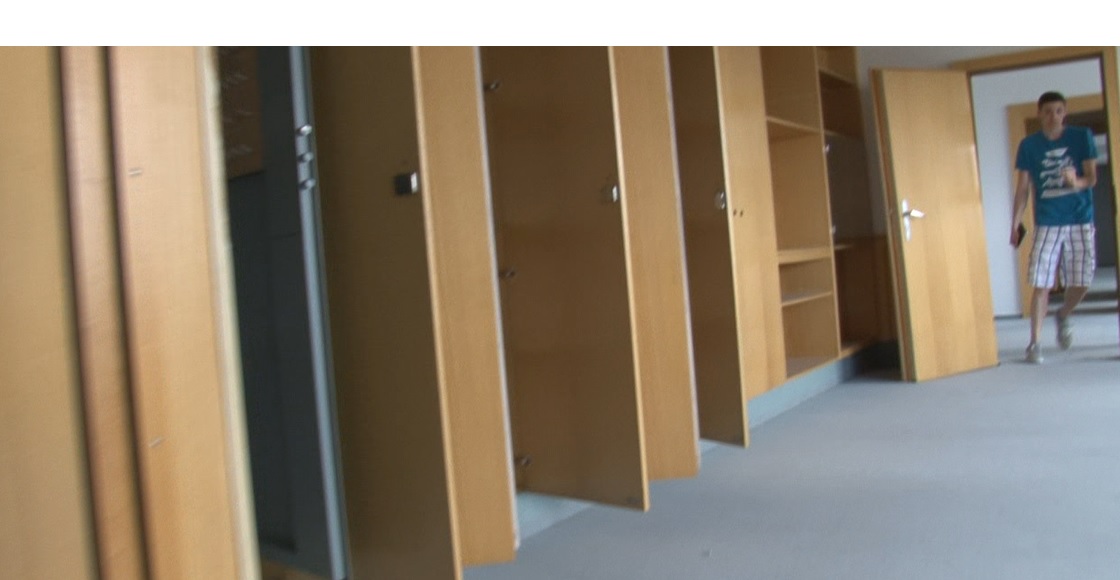 Interesselosigkeit
Der Verein Bürgerkomitee 15. Januar e.V. rettete die Büroeinrichtung der Spionagechefs vor der Vernichtung. 
Der Bund und andere zeigten kein Interesse.
PPlanlosigkeit
Bunker interessieren das Publikum , doch sie sind seit Jahren
 nicht zugänglich, ein Nutzungs- und Begehungskonzept gibt es nicht.Der eine gehört dem Bund,
 der andere dem Land, beide haben kein Konzept.
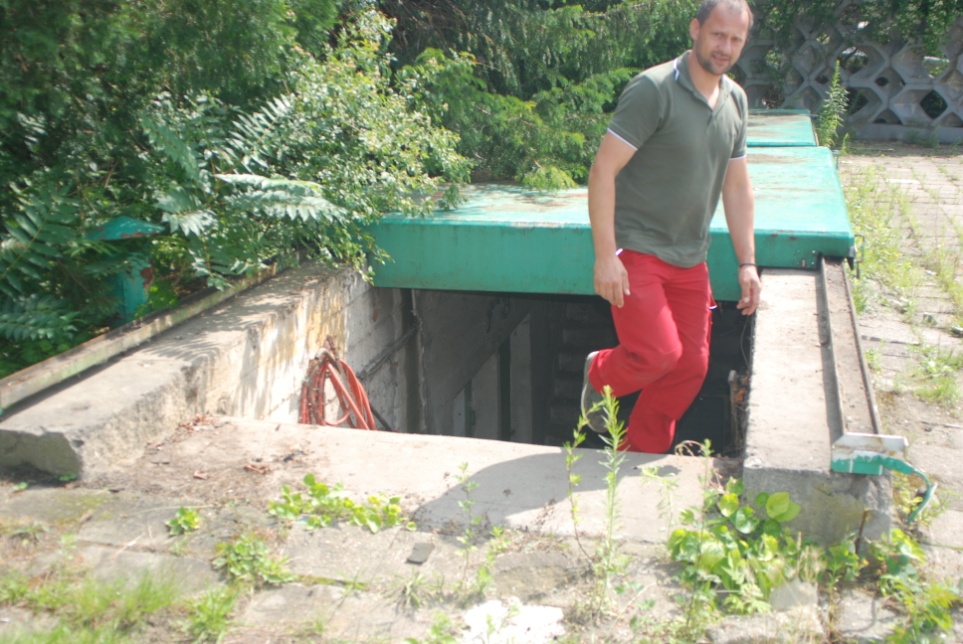 Leerstände
Seit (rund) 30 Jahren stehen viele Gebäude leer. 
Obwohl das Gelände zum Sanierungsgebiet Frankfurter Allee Nord (FAN) gehört, passierte 12 Jahre lang nichts.
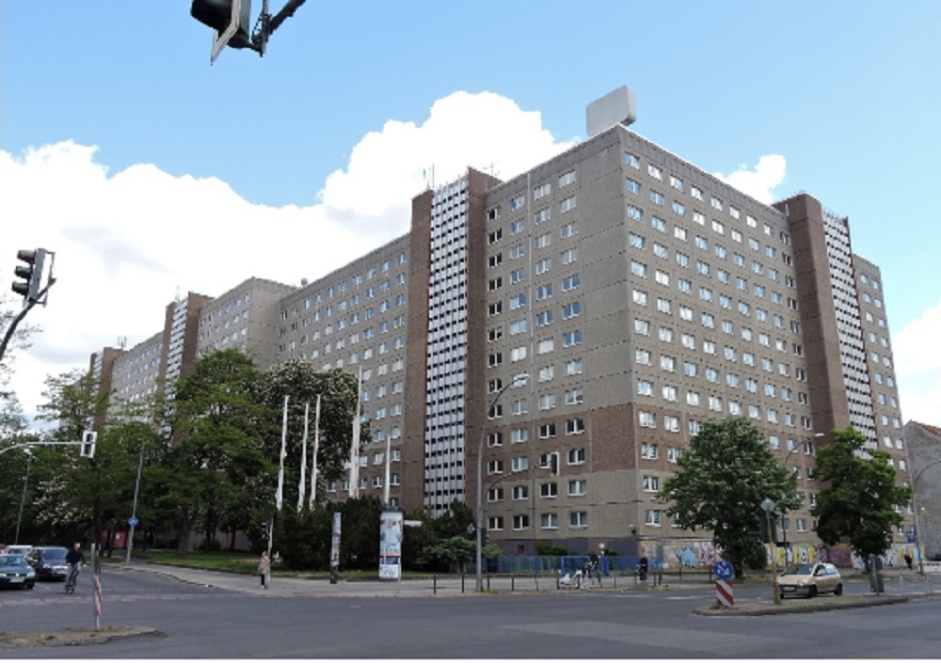 Leerstand: Spionagegebäude
Jetzt in Privater Hand: Der Senat wollte es nicht der Deutschen Bahn abkaufen. Offenbar wird jetzt auf steigende Grundstückspreise spekuliert.
Leerstand Versammlungsgebäude
Auch in Privathand. Offenbar Spekulation auf steigende Preise
Dieses denkmalgeschützte Haus gehört dem Bund. Es steht seit über 30 Jahren unsaniert leer. Auf Kosten der Steuerzahler und trotz hohen Bürobedarfs in Berlin…..
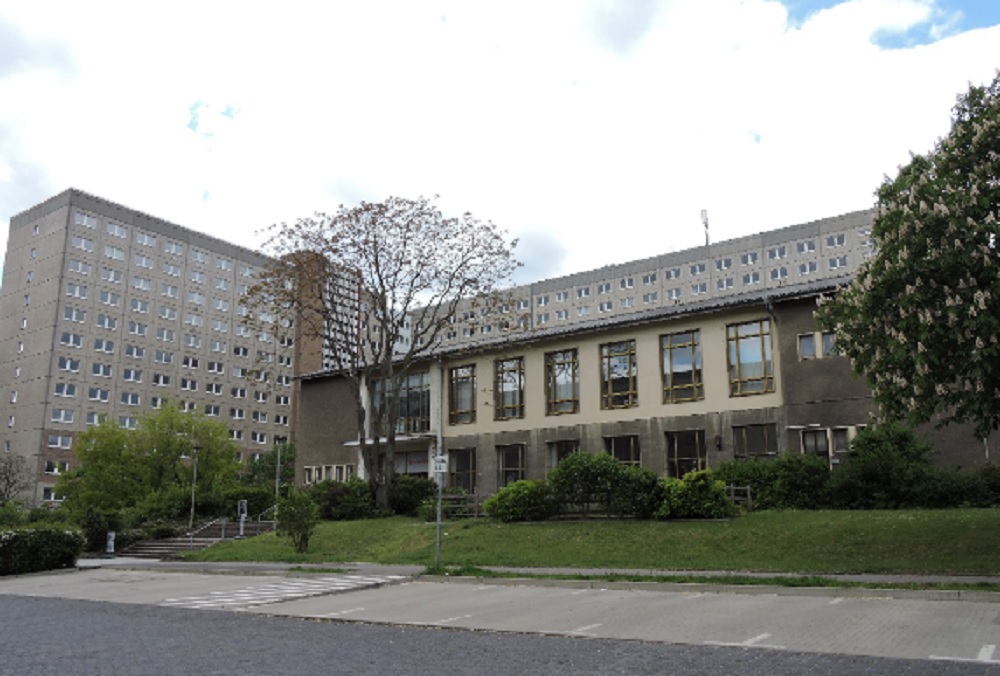 Leerstand
Dieses Gebäude kaufte der Bund vor einigen Jahren für teures Geld. Bis heute wurde es nicht saniert, ist teilweise gesperrt, ein bestätigtes Konzept liegt nicht vor.
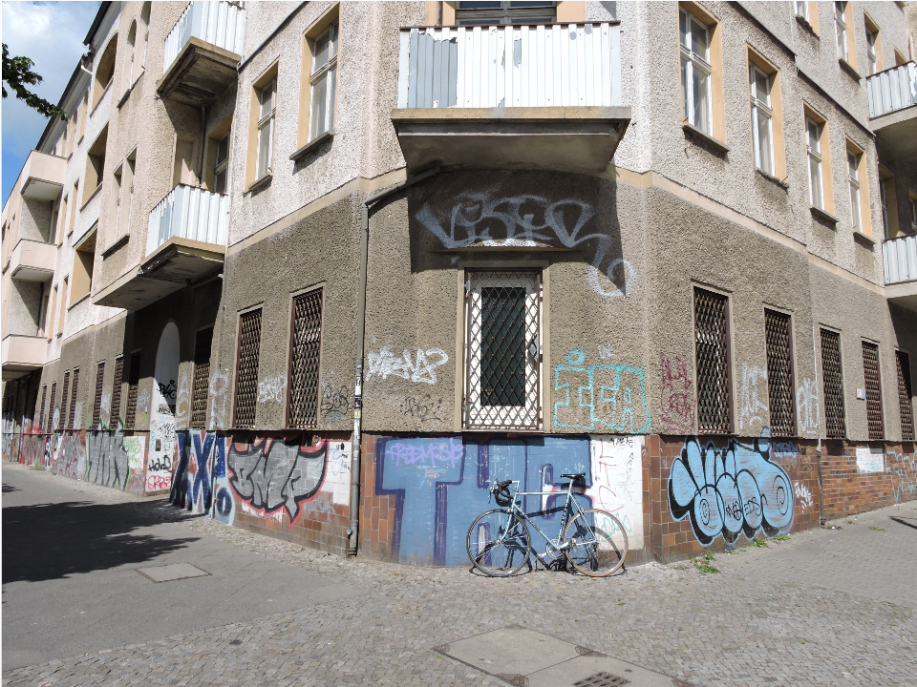 Leerstand
Diese Gebäude gehören dem Land Berlin. Leerstand seit über 30 Jahren. Das Konzept Übungsräume und Ateliers für beides gibt es großen Bedarf wurden angehalten. Ein bestätigtes Alternativkonzept gibt es nicht.
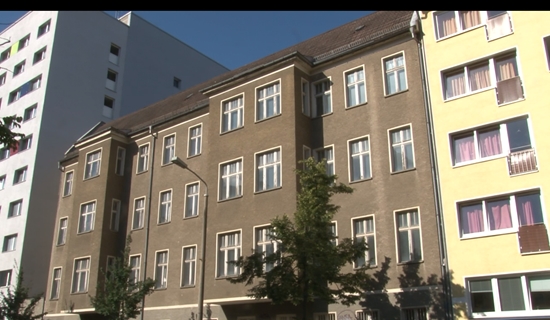 Abriss
Dieses Gebäude gehörte dem Bund, es stammte aus der Gründungszeit von Lichtenberg. Es war in keinem schlechten Zustand. Der Bund ließ es abreißen. 
Ein bestätigtes Alternativkonzept gibt es bis heute nicht. Skandalpotential.
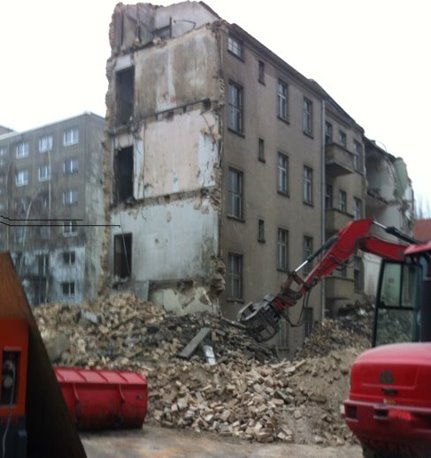 Abriss
Was Mielke nicht schaffte, will der Bund machen: Abreißen!
Die letzten Gebäude aus der Gründungszeit von Lichtenberg an der Frankfurter Allee.
Abriss
Wie ein Spekulant lässt das Land Berlin die Immobilie vergammeln. Wasserschäden werden den Abriss als zwangsläufig erscheinen lassen.
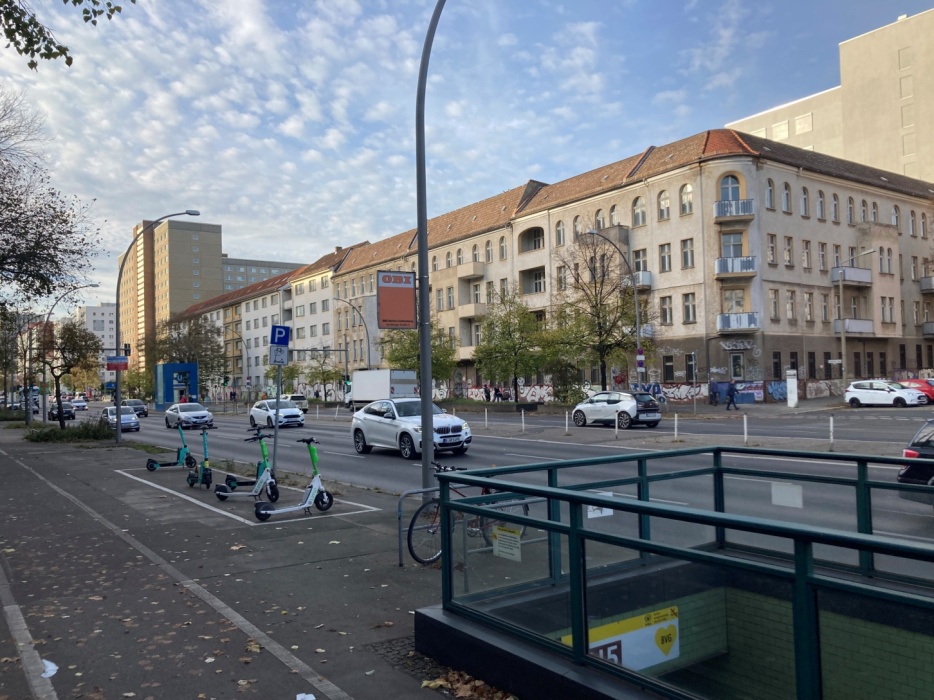 Gigantismus
Ein Archiv, größer als dieses, will der Bund an die Frankfurter Allee bauen. Die denkmalgeschützten Geländeteile würden damit entwertet. Die letzten Gebäude, aus der Gründungszeit von Lichtenberg, noch gut erhalten, würden zerstört. So die Entwicklungsperspektive
Missstand Drecksecken
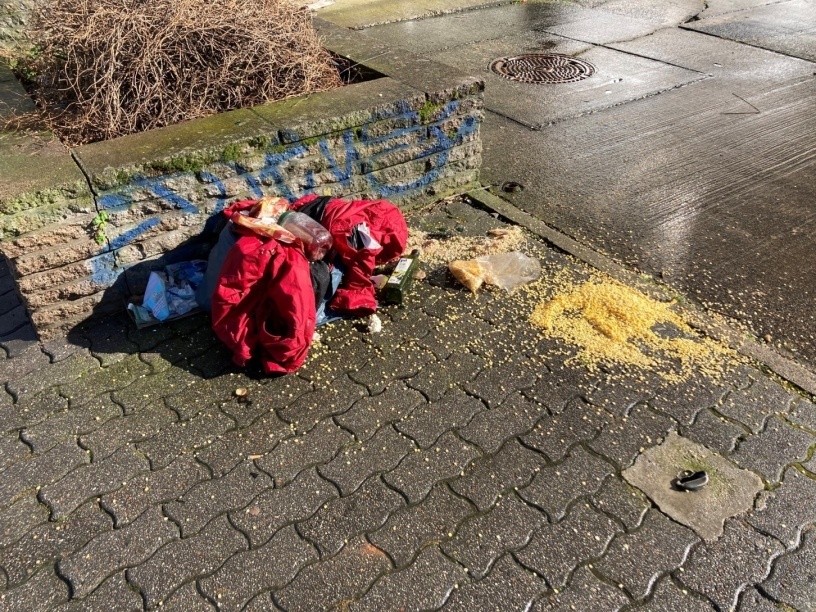 Missstand Drecksecken
Keiner fühlt sich verantwortlich. Weder der Privateigentümer, 
noch das Land Berlin, noch der Bund, noch der Bezirk, noch der Standortmanager, nur der Fuchs...
Ach ja. Was sucht auf der Fuchs auf dem Stasigelände?
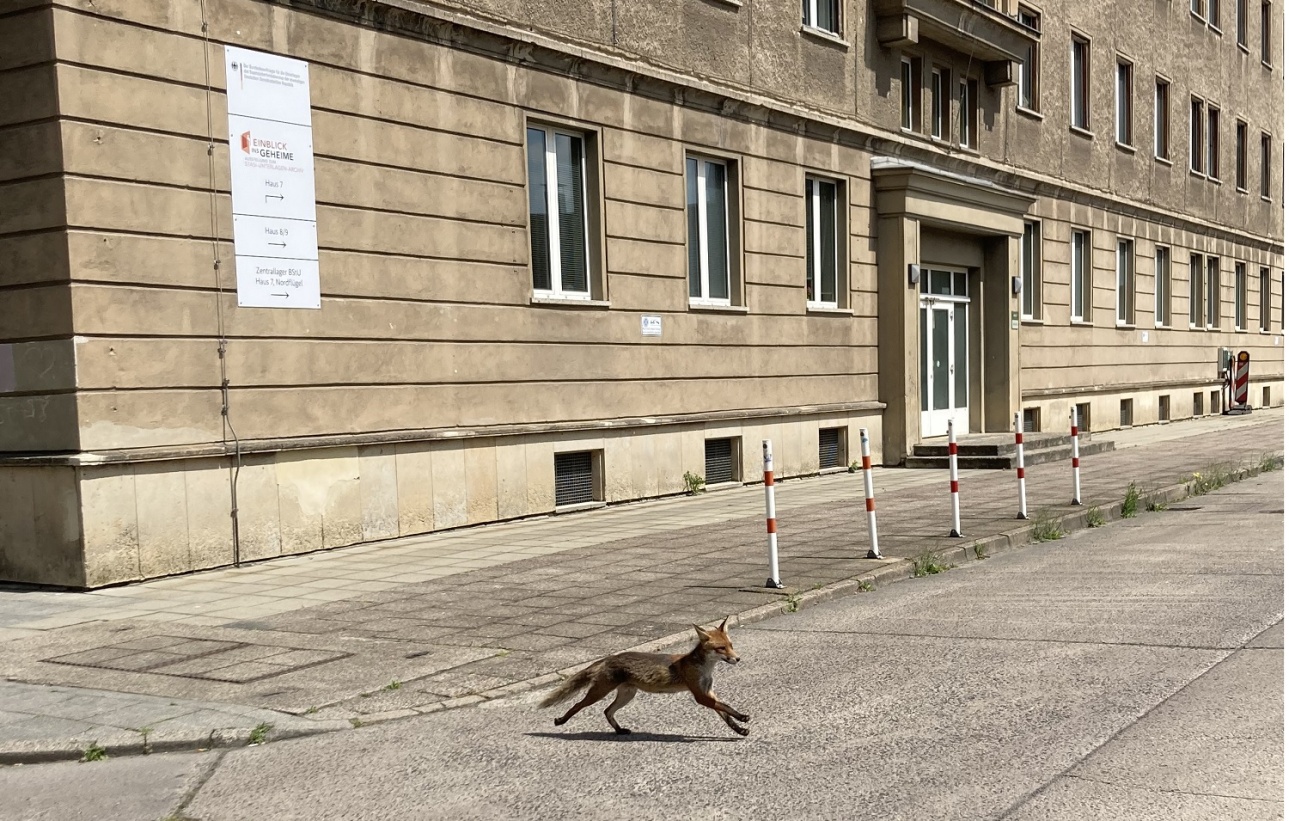 Was sucht auf der Fuchs auf dem Stasigelände?
Ganz einfach:
Die Nagetiere, die dort leben, weil keiner den Unrat beseitigt.
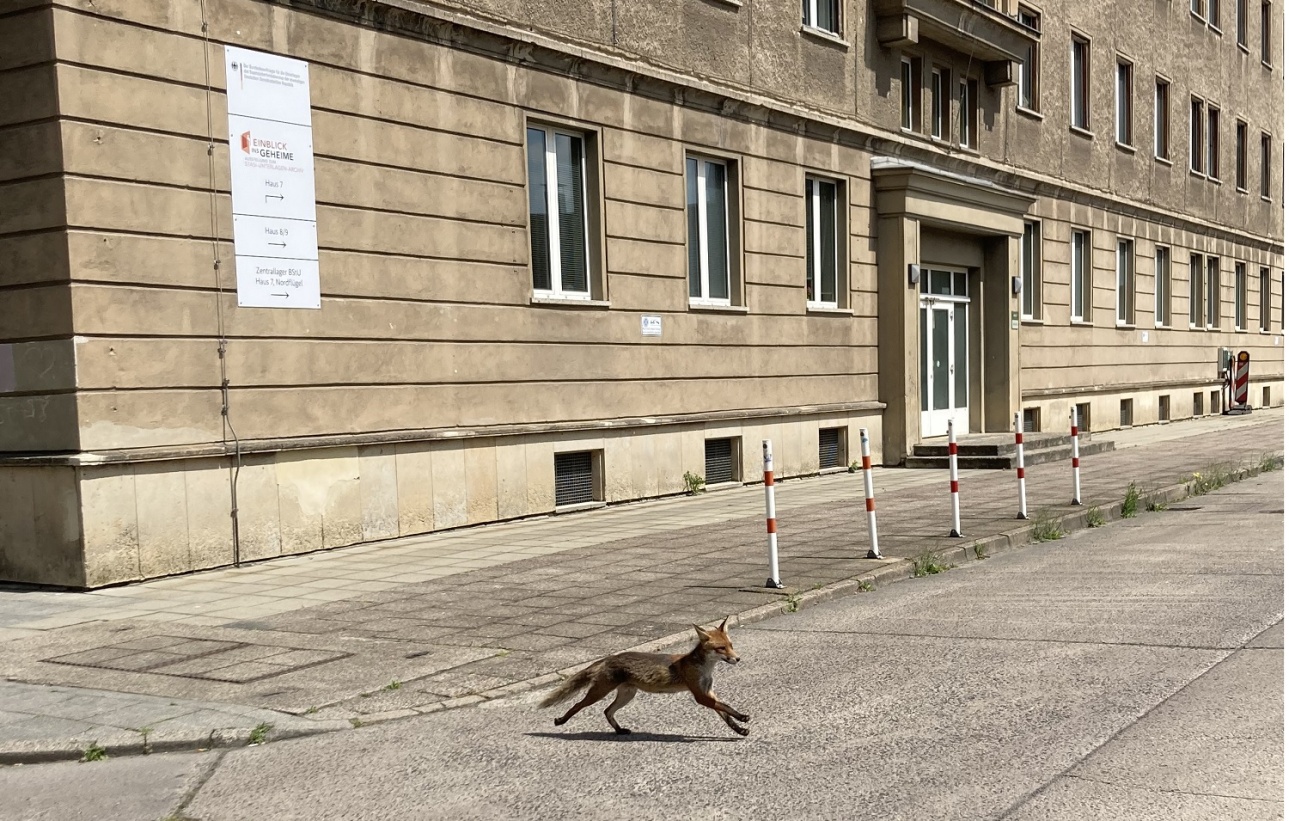 Lightshow
Aufarbeitungsverein Bürgerkomitee 15. Januar e.V. 2023
Aufarbeitungsverein Bürgerkomitee 15. Januar  e.V.

Bueko_1501_Berlin@web.de

www.buergerkomitee1501berlin.de
Wenn Sie dagegen sind, dass die Frankfurter Alle abgerissen wird oder die Ruinen die nächsten 15 Jahre so bleiben, schreiben Sie uns, wir leiten es weiter

Buergerkomitee_1501_berlin@web.de